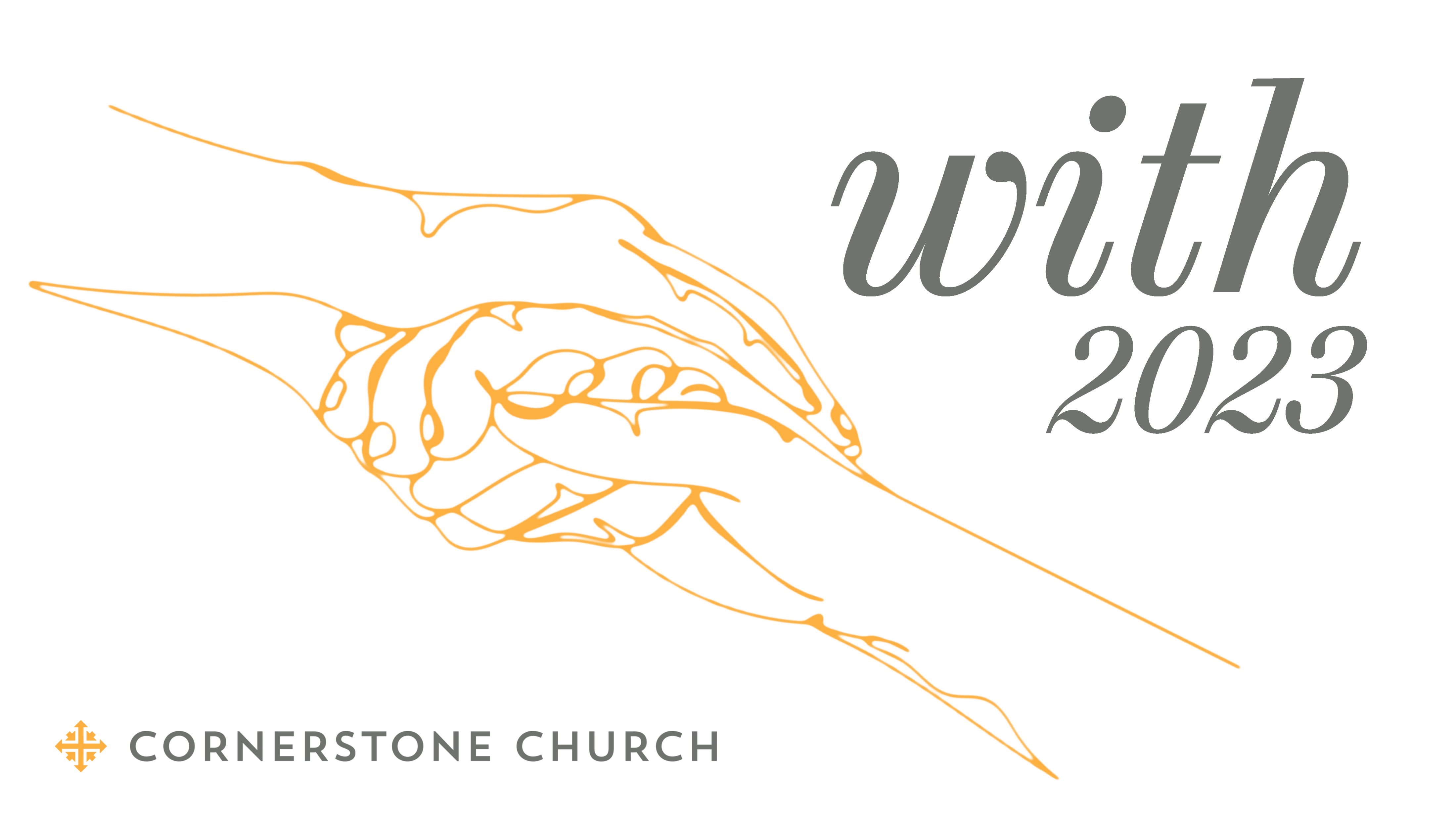 [Speaker Notes: WITH: for, under, over, from]
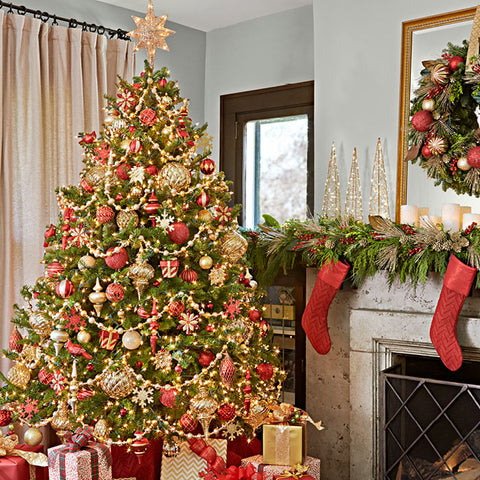 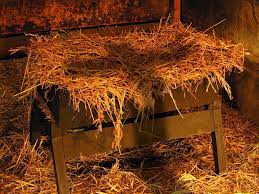 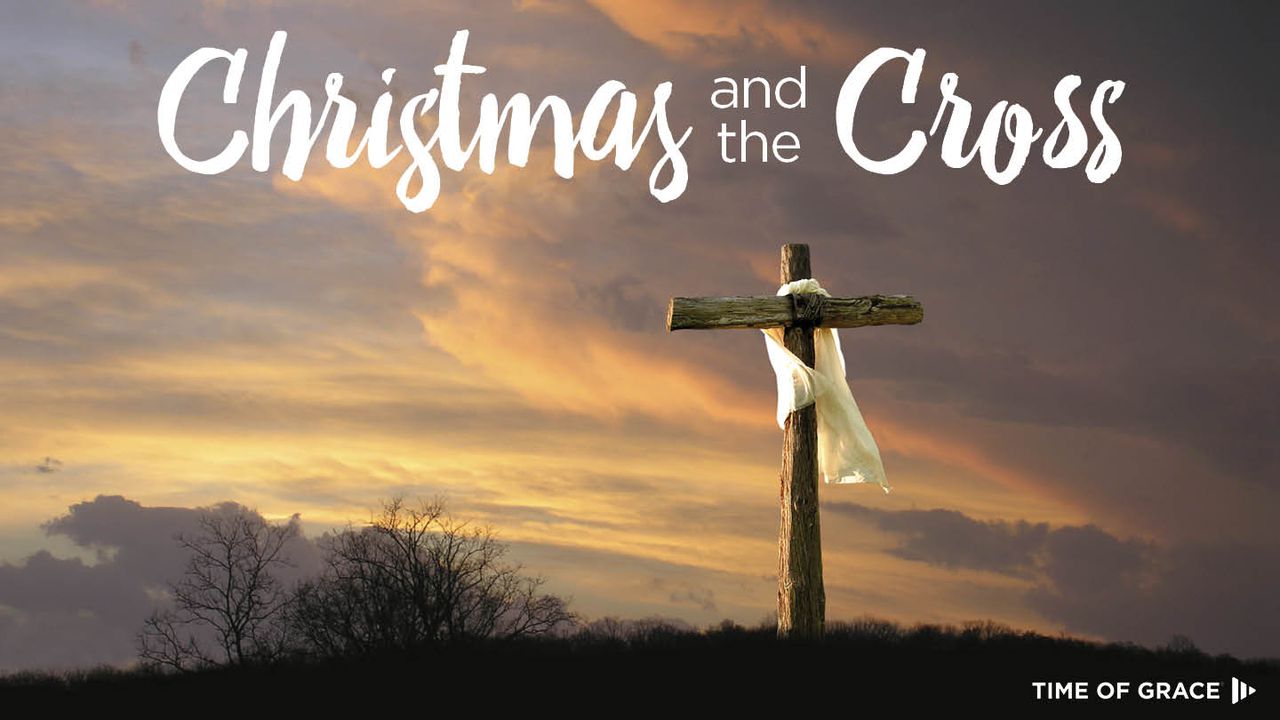 Which Christmas tree are you most focused on?